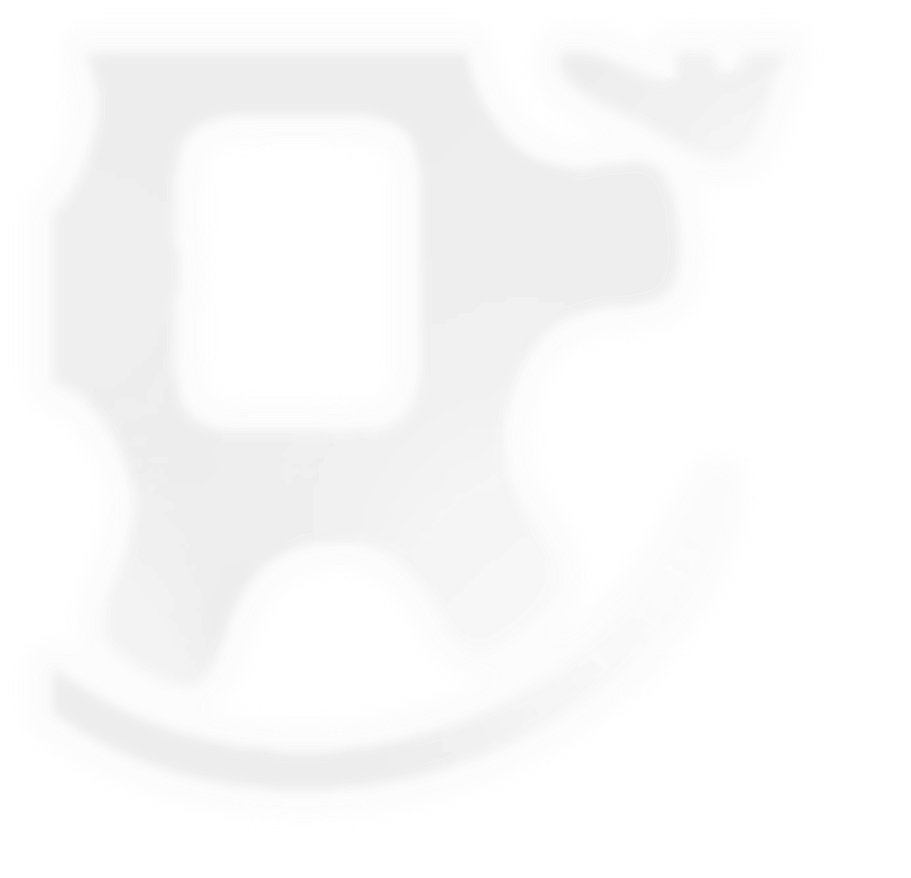 Presentation title
Subtitle/Name/Company

Date
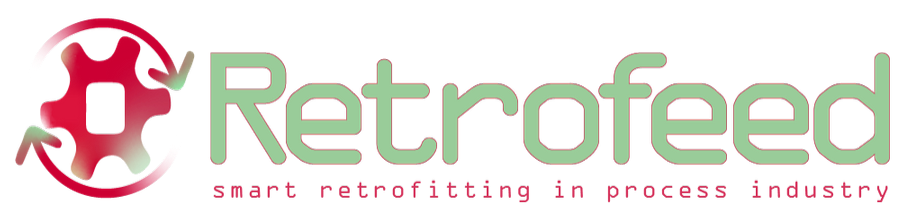 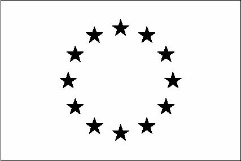 This project has received funding from the European Union’s Horizon 2020 research and innovation programme under grant agreement No 869939.
www.retrofeed.eu
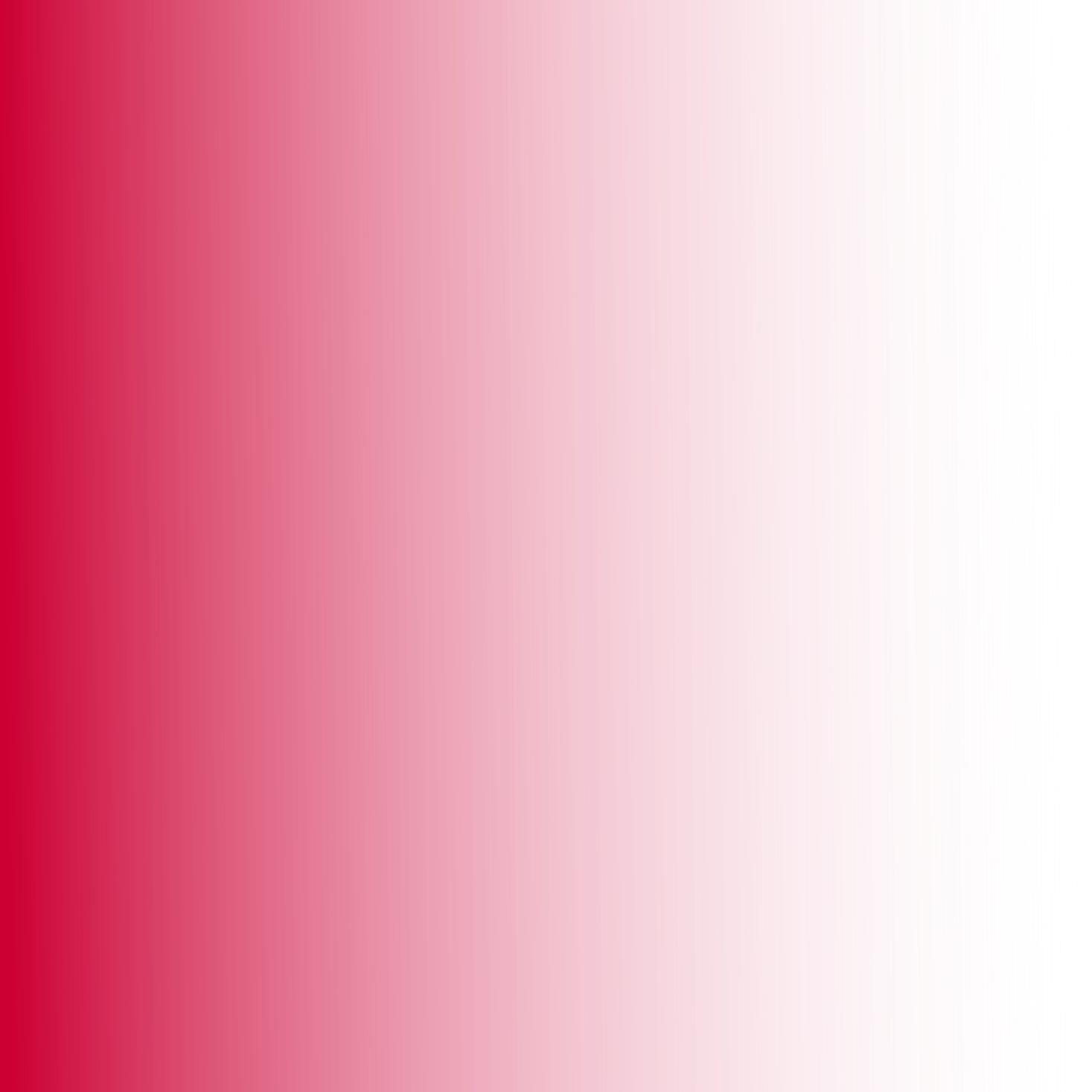 Title of the presentation
Agenda
Title 1
Title 2
Title 3
Title 4
Title 5
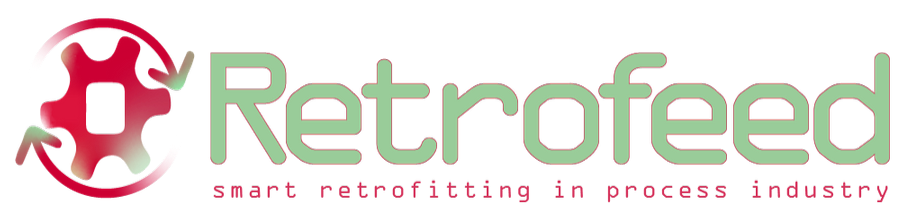 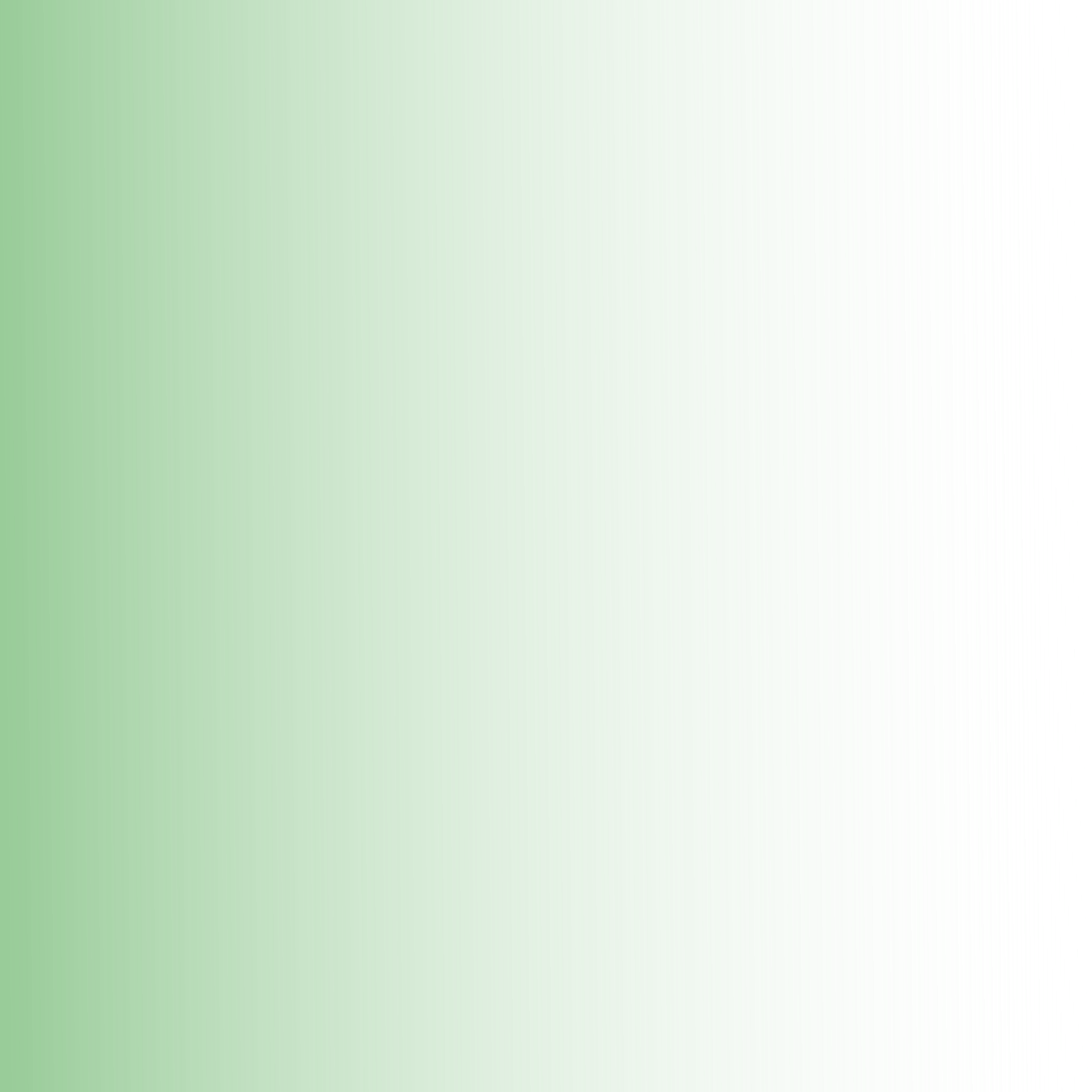 www.retrofeed.eu
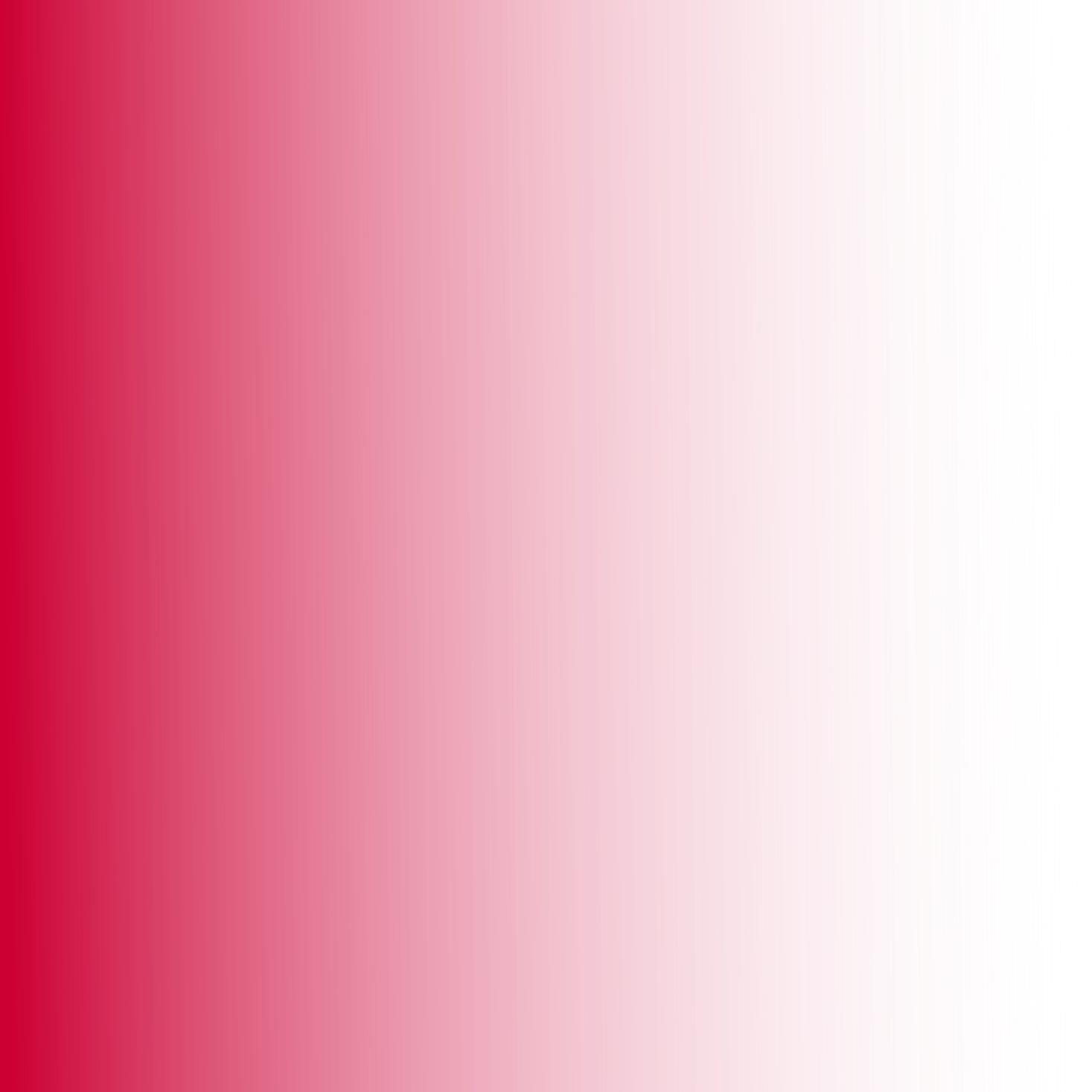 Title of the presentation
Agenda
Title 1
Title 2
Title 3
Title 4
Title 5
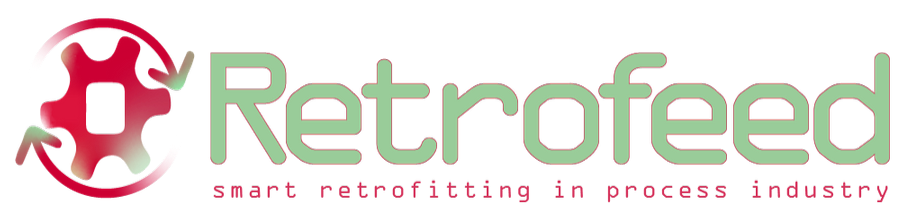 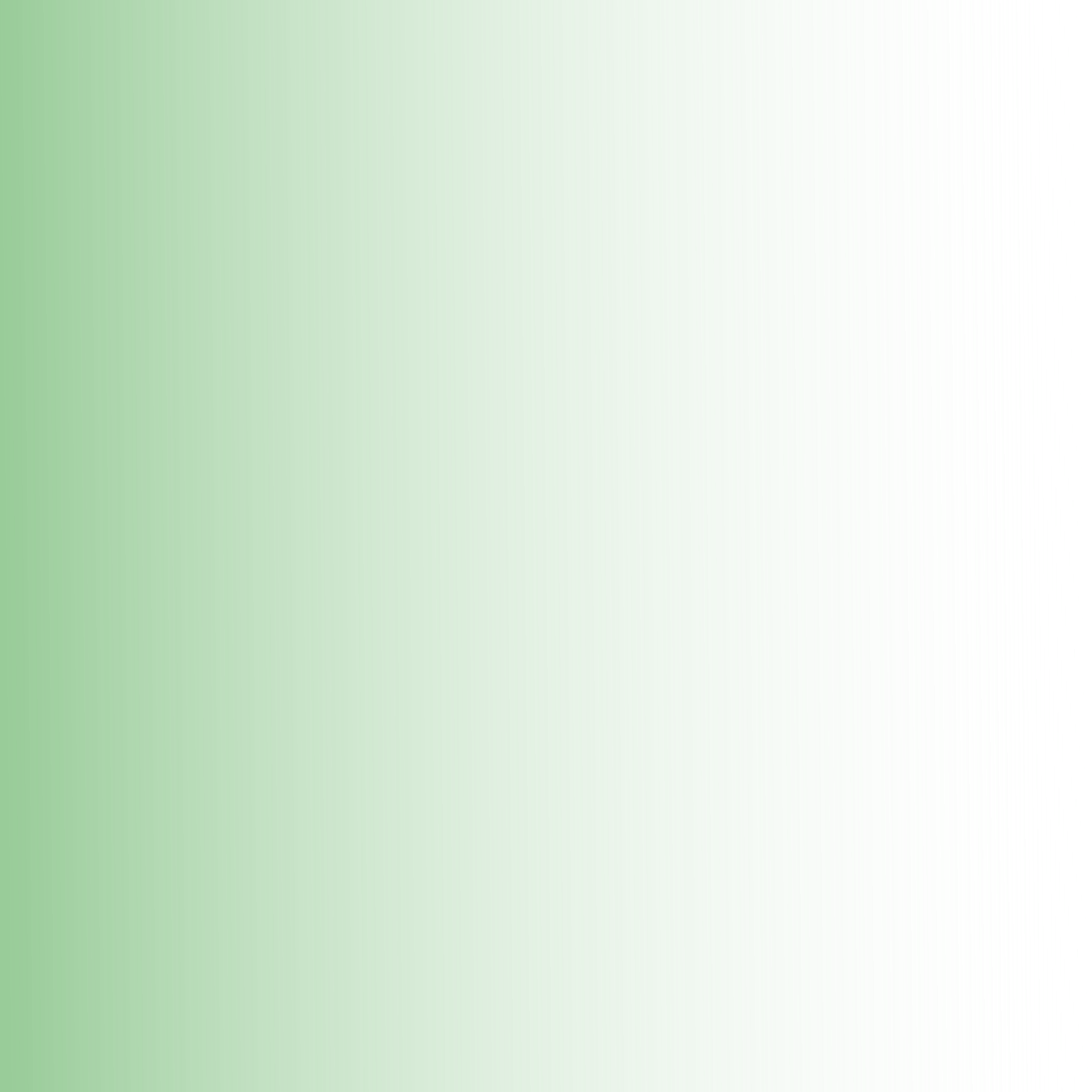 www.retrofeed.eu
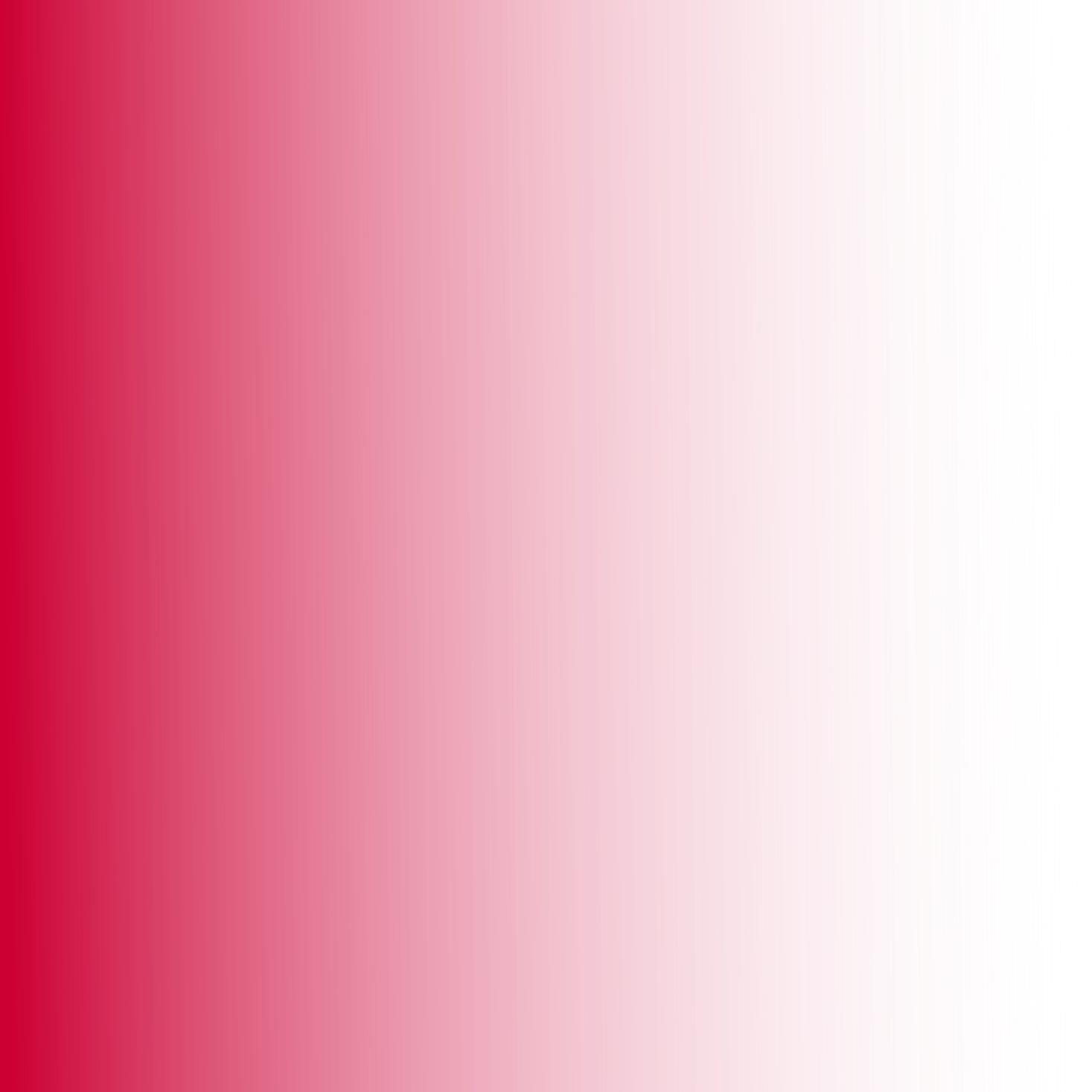 Title of the presentation
Title 1
Title 1
Subtitle
Lorem ipsum dolor sit amet, consectetur adipiscing elit. Maecenas varius pharetra ligula, vitae sollicitudin mi volutpat eu. Donec non ante ullamcorper, euismod ex id, finibus lectus. Donec metus mauris, consequat ac est sit amet, egestas dapibus nibh. 
Bullet points:
Donec non ante ullamcorper, euismod ex id, finibus lectus. 
Duis at lacinia eros. 
Donec metus mauris, consequat ac est sit amet, egestas dapibus nibh.
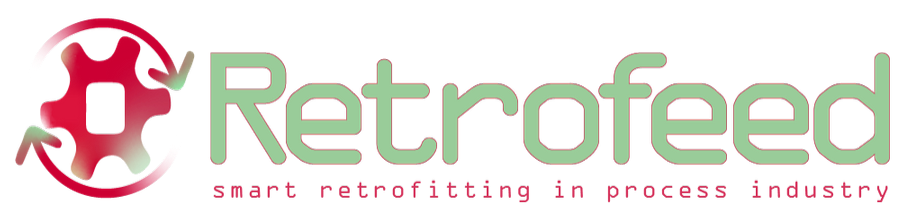 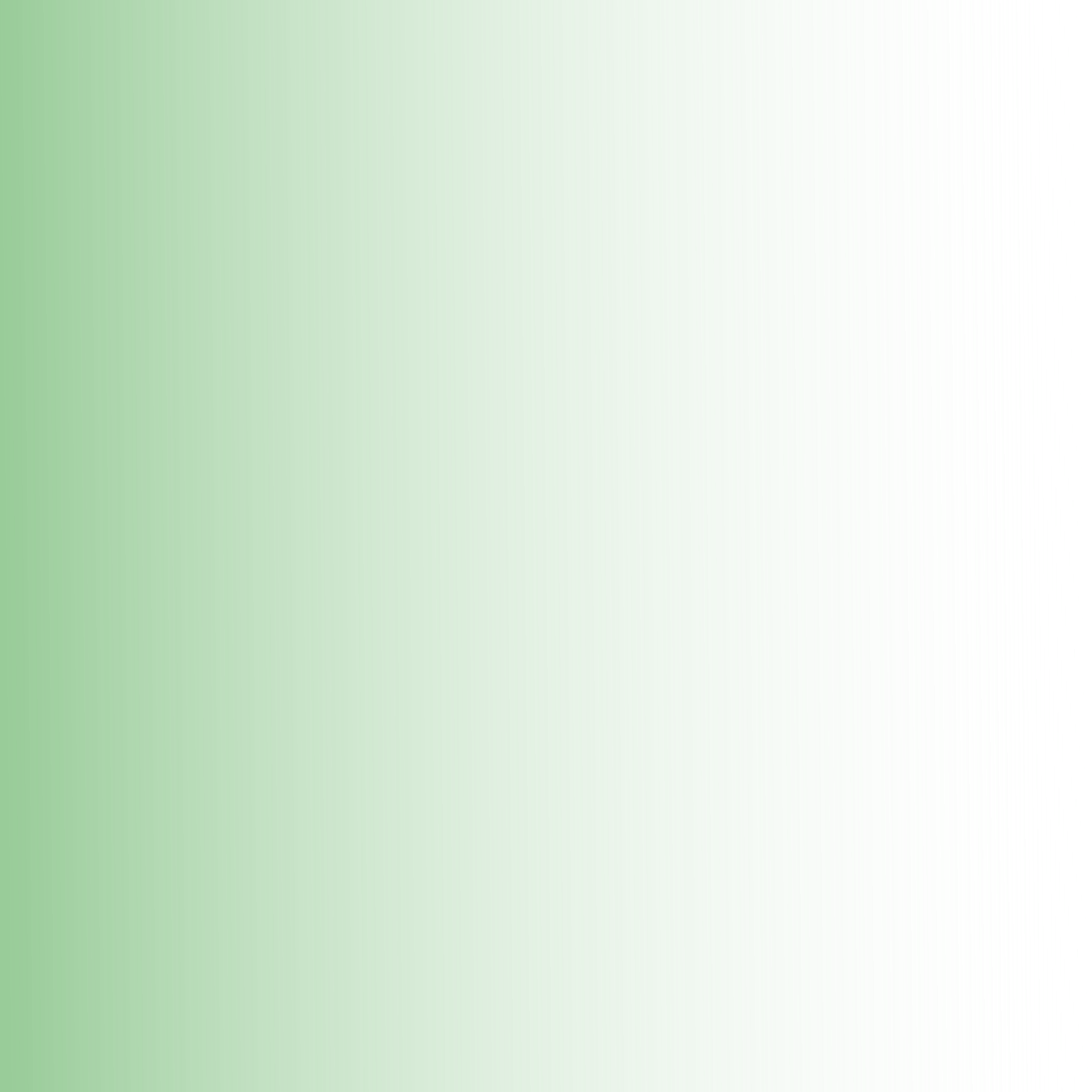 www.retrofeed.eu
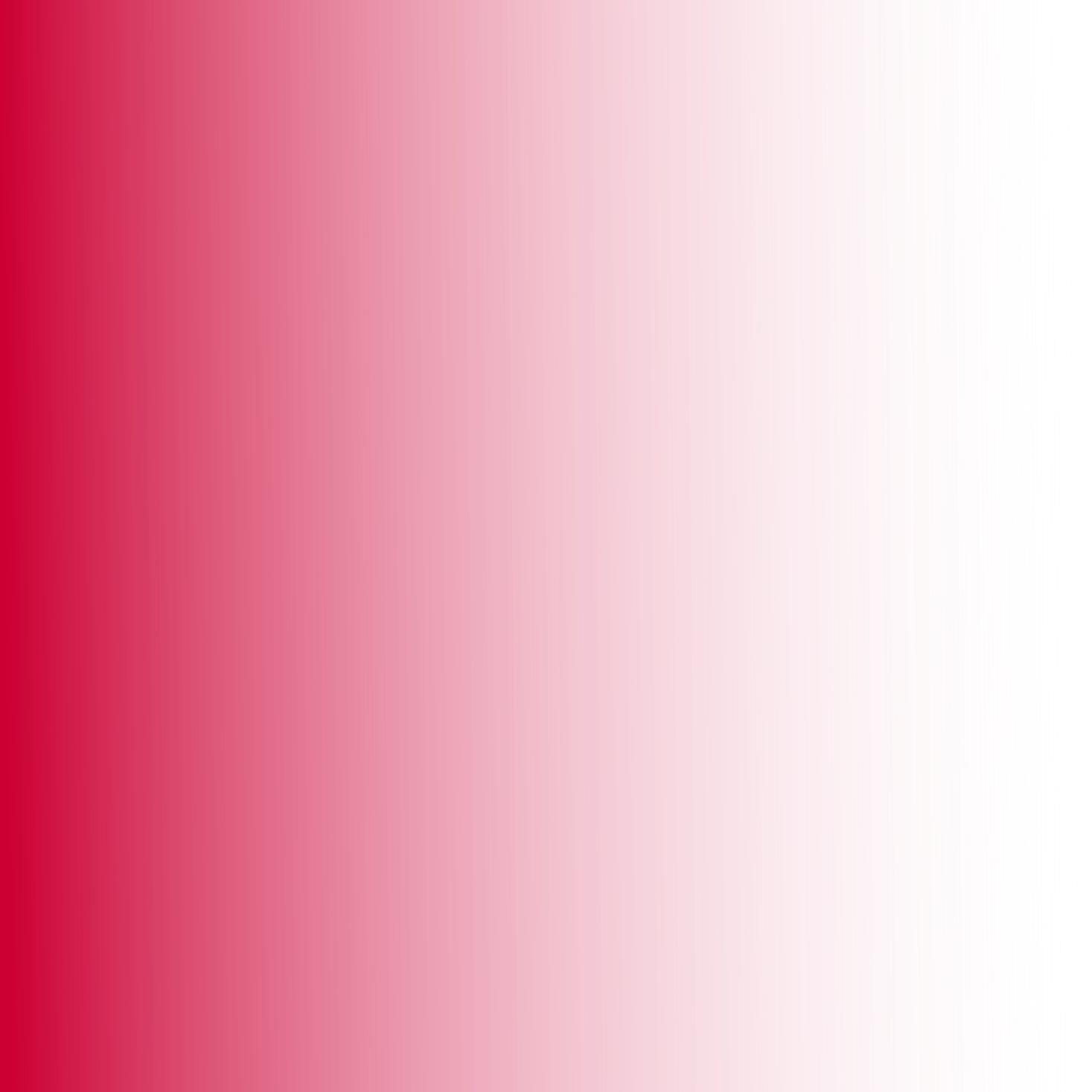 Title of the presentation
Agenda
Title 1
Title 2
Title 3
Title 4
Title 5
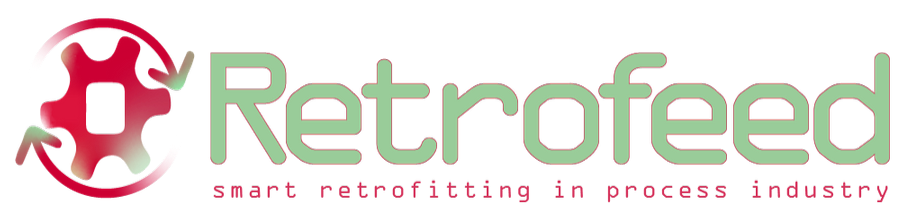 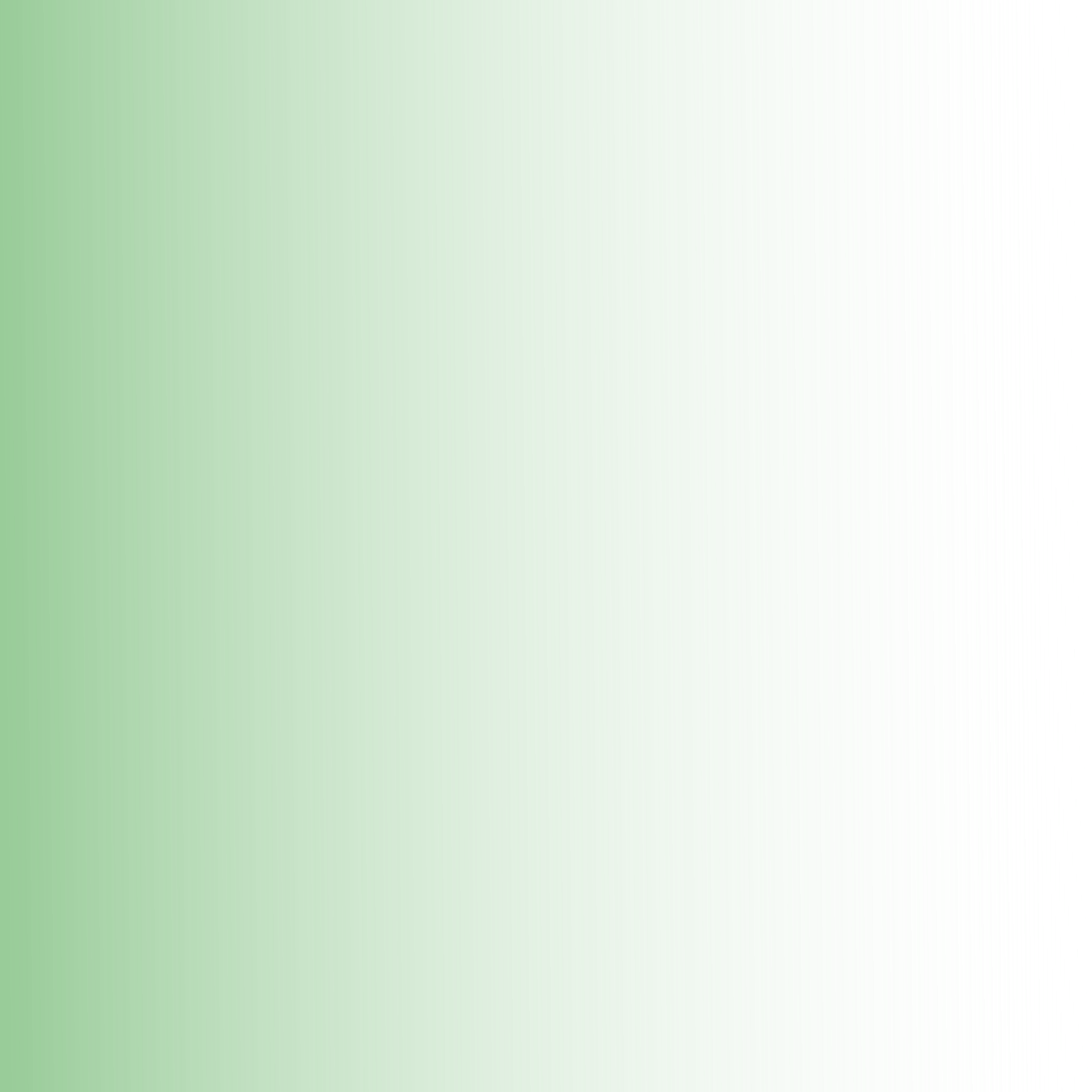 www.retrofeed.eu
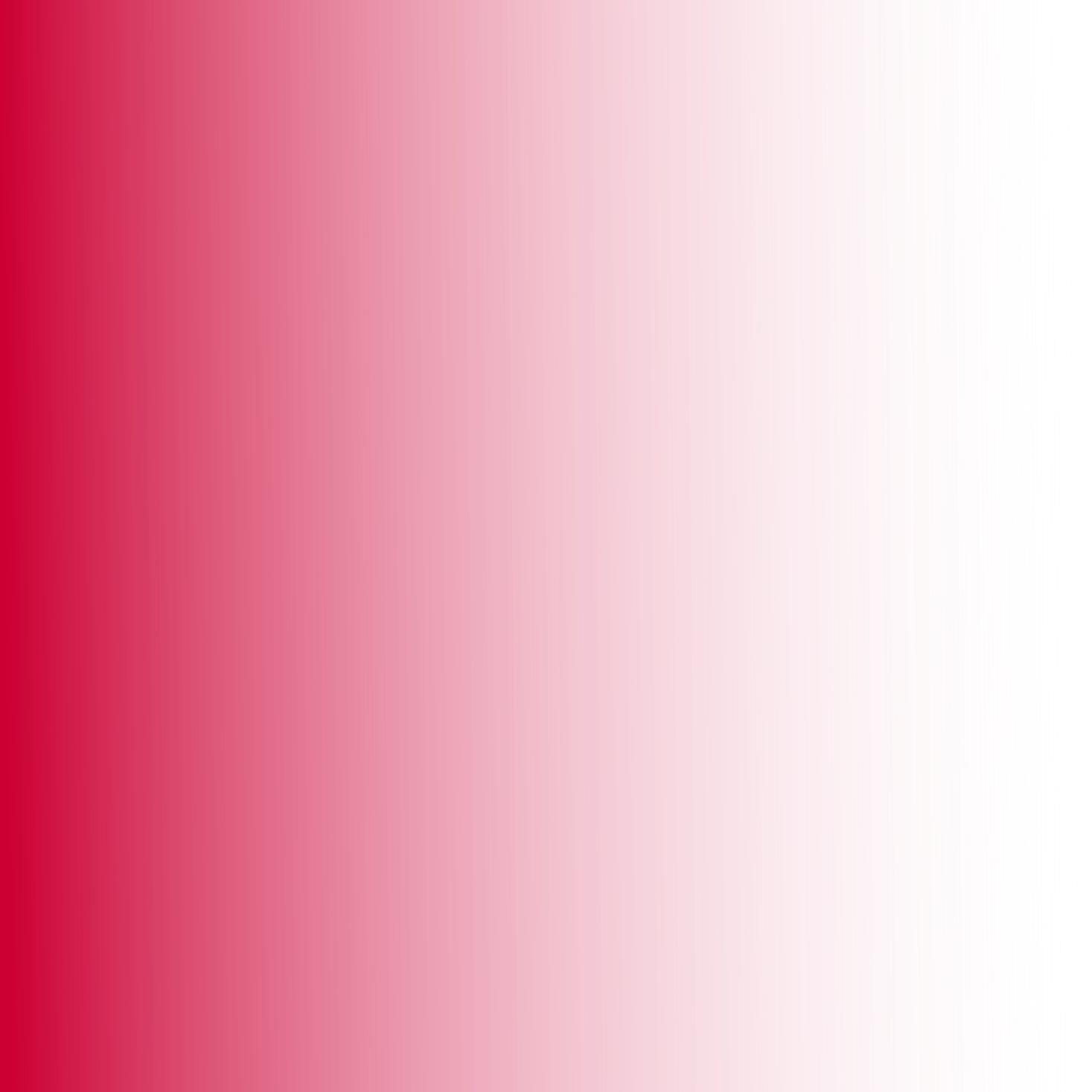 Title of the presentation
Title 2
Title 2
Subtitle
Lorem ipsum dolor sit amet, consectetur adipiscing elit. Maecenas varius pharetra ligula, vitae sollicitudin mi volutpat eu. Donec non ante ullamcorper, euismod ex id, finibus lectus. Duis at lacinia eros. Proin elit turpis, sodales vel molestie ac, eleifend ac est. Donec metus mauris, consequat ac est sit amet, egestas dapibus nibh.
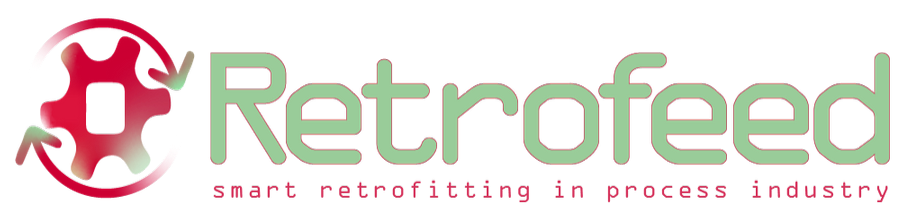 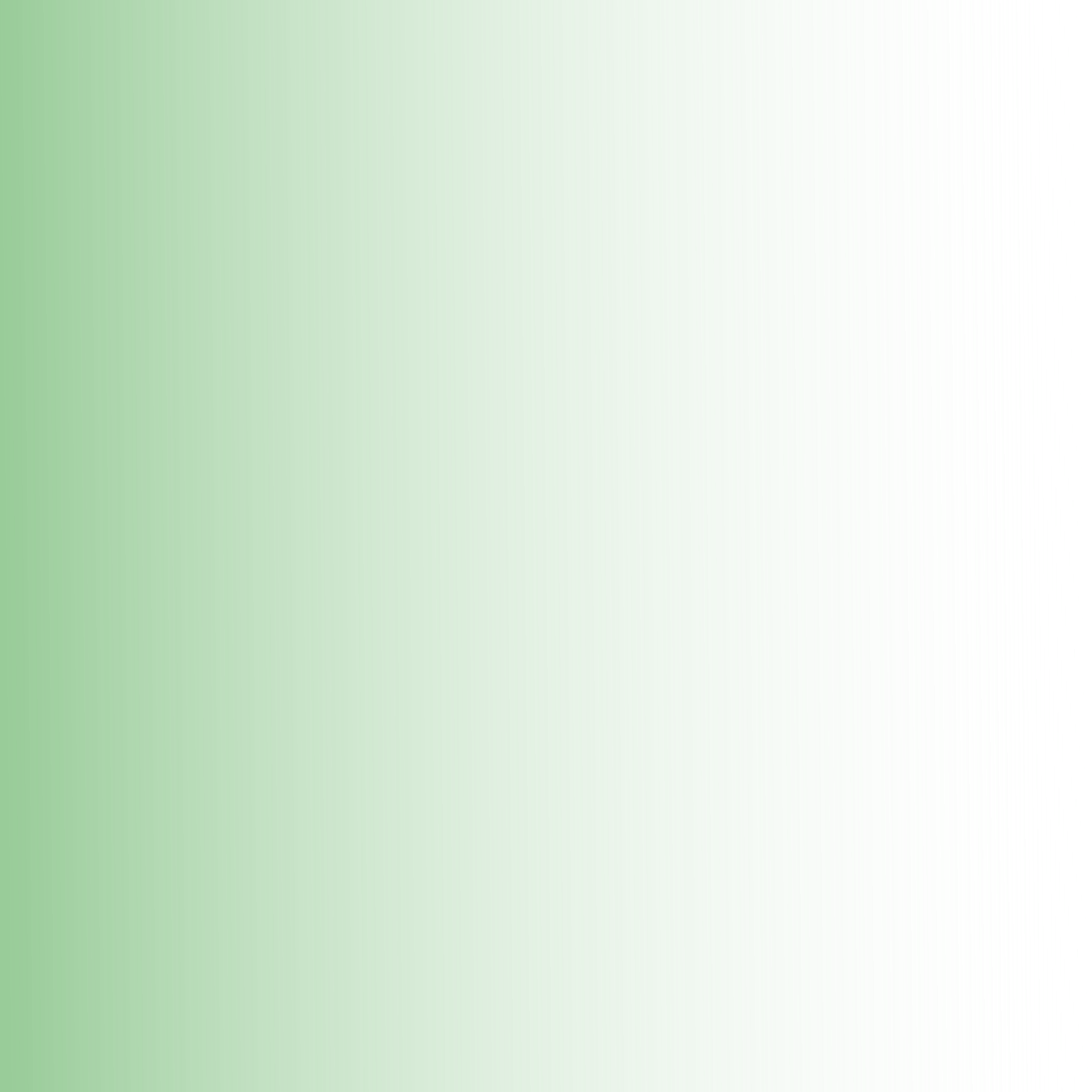 www.retrofeed.eu
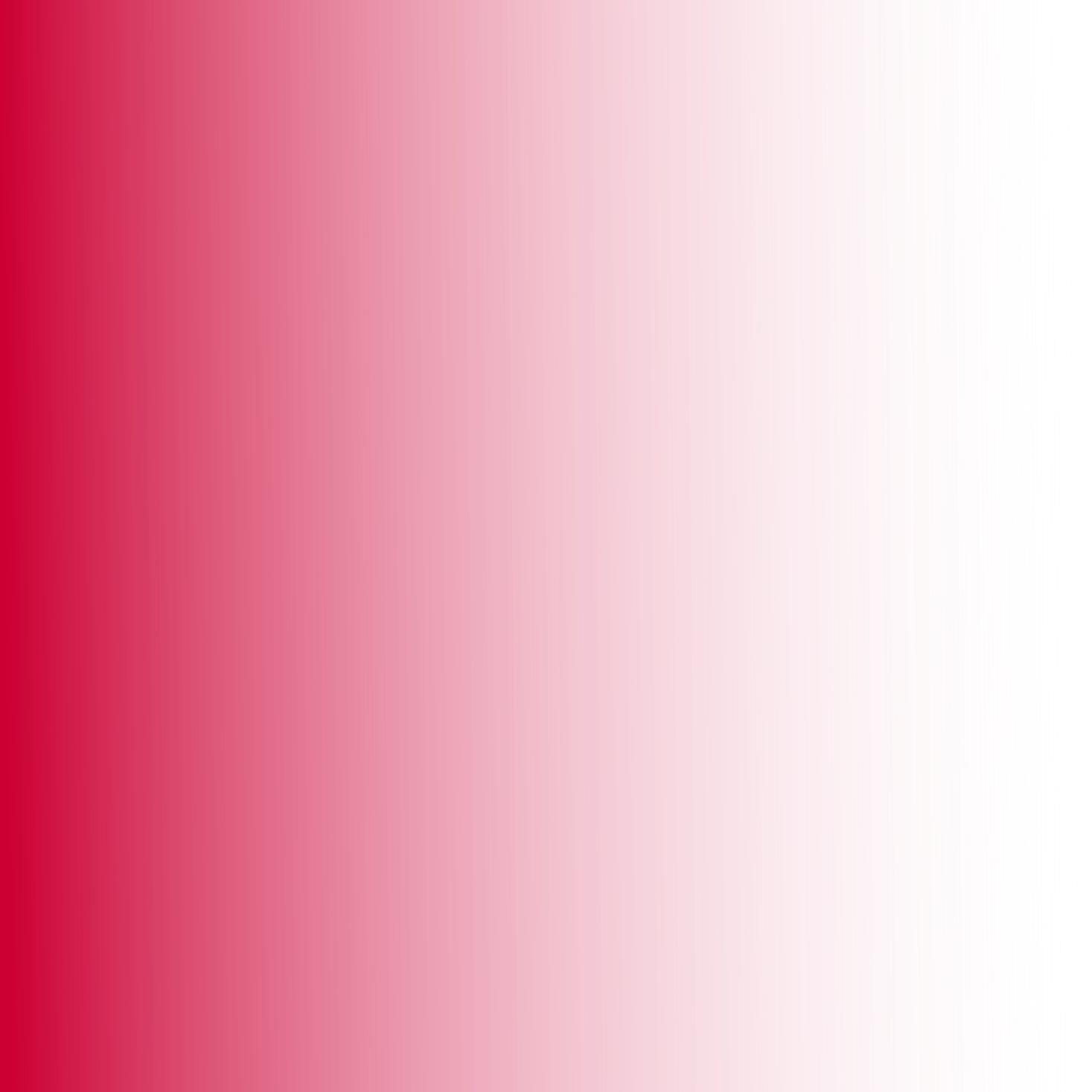 Title of the presentation
Agenda
Title 1
Title 2
Title 3
Title 4
Title 5
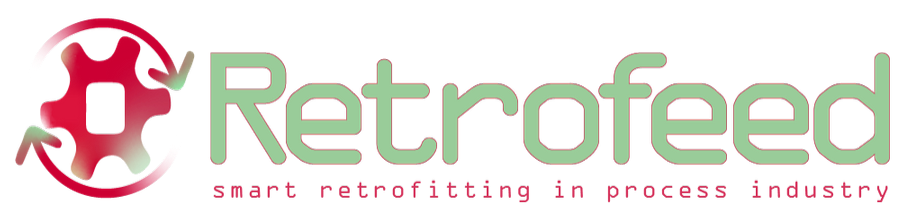 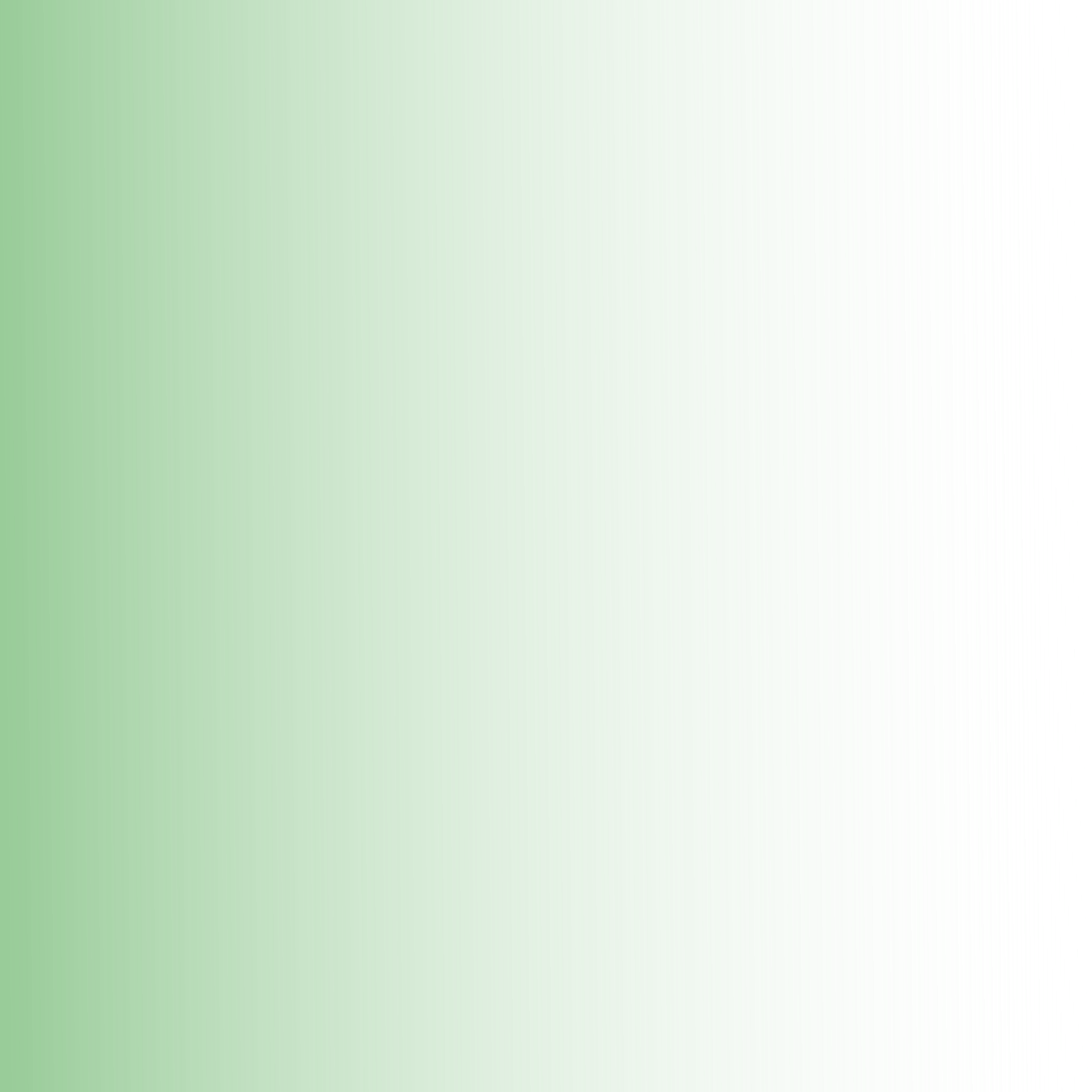 www.retrofeed.eu
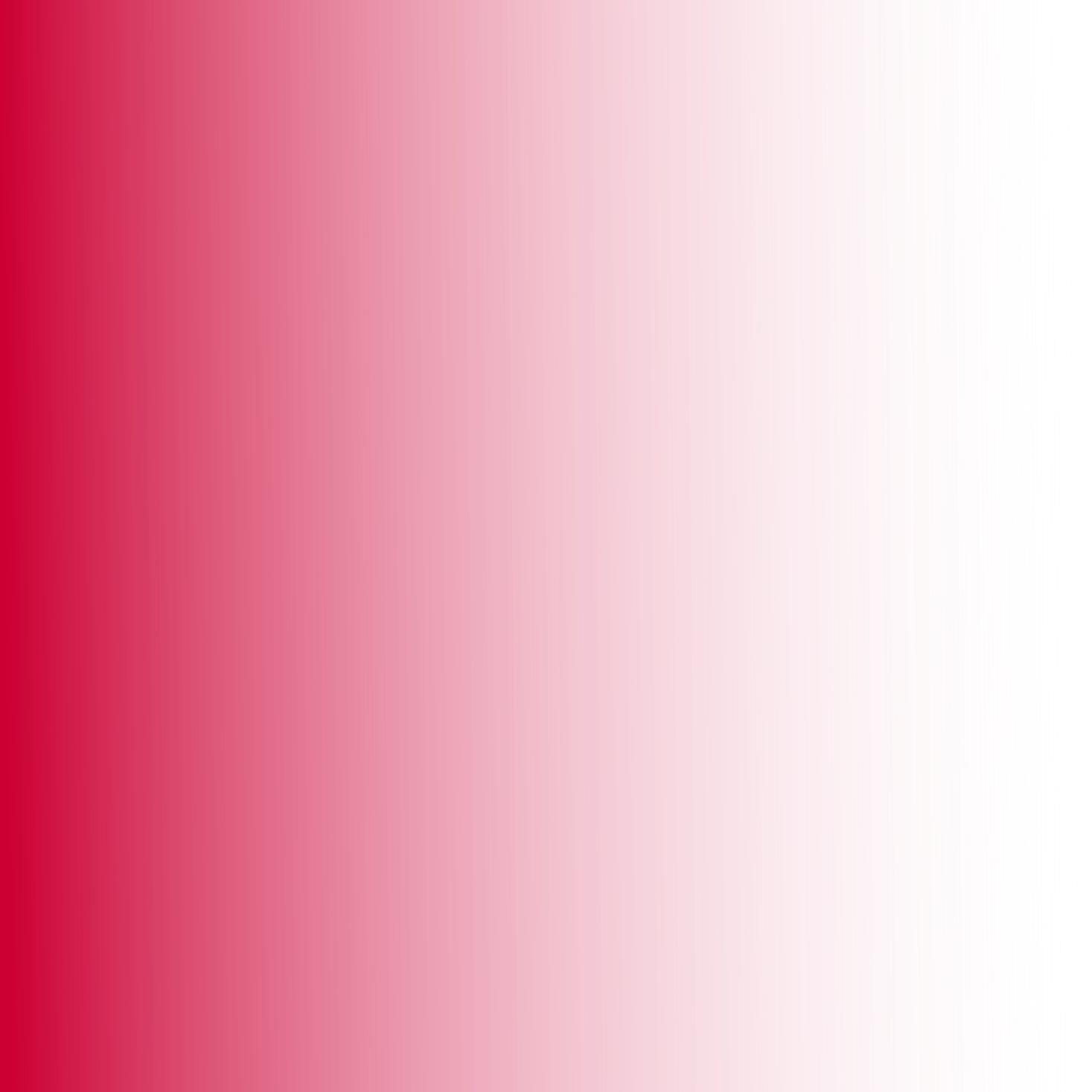 Title of the presentation
Title 3
Title 3
Subtitle
Lorem ipsum dolor sit amet, consectetur adipiscing elit. Maecenas varius pharetra ligula, vitae sollicitudin mi volutpat eu. Donec non ante ullamcorper, euismod ex id, finibus lectus.
Donec non ante ullamcorper, euismod ex id, finibus lectus. Duis at lacinia eros. Proin elit turpis, sodales vel molestie ac, eleifend ac est.
Donec non ante ullamcorper, euismod ex id, finibus lectus. Duis at lacinia eros. Proin elit turpis, sodales vel molestie ac, eleifend ac est.
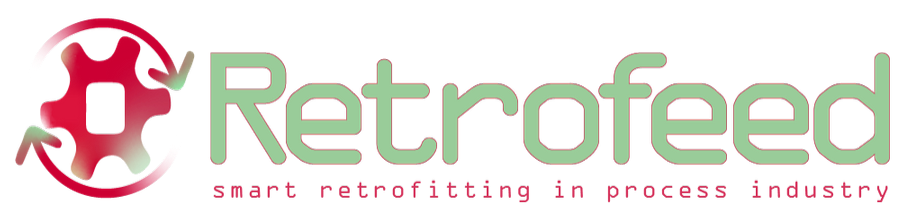 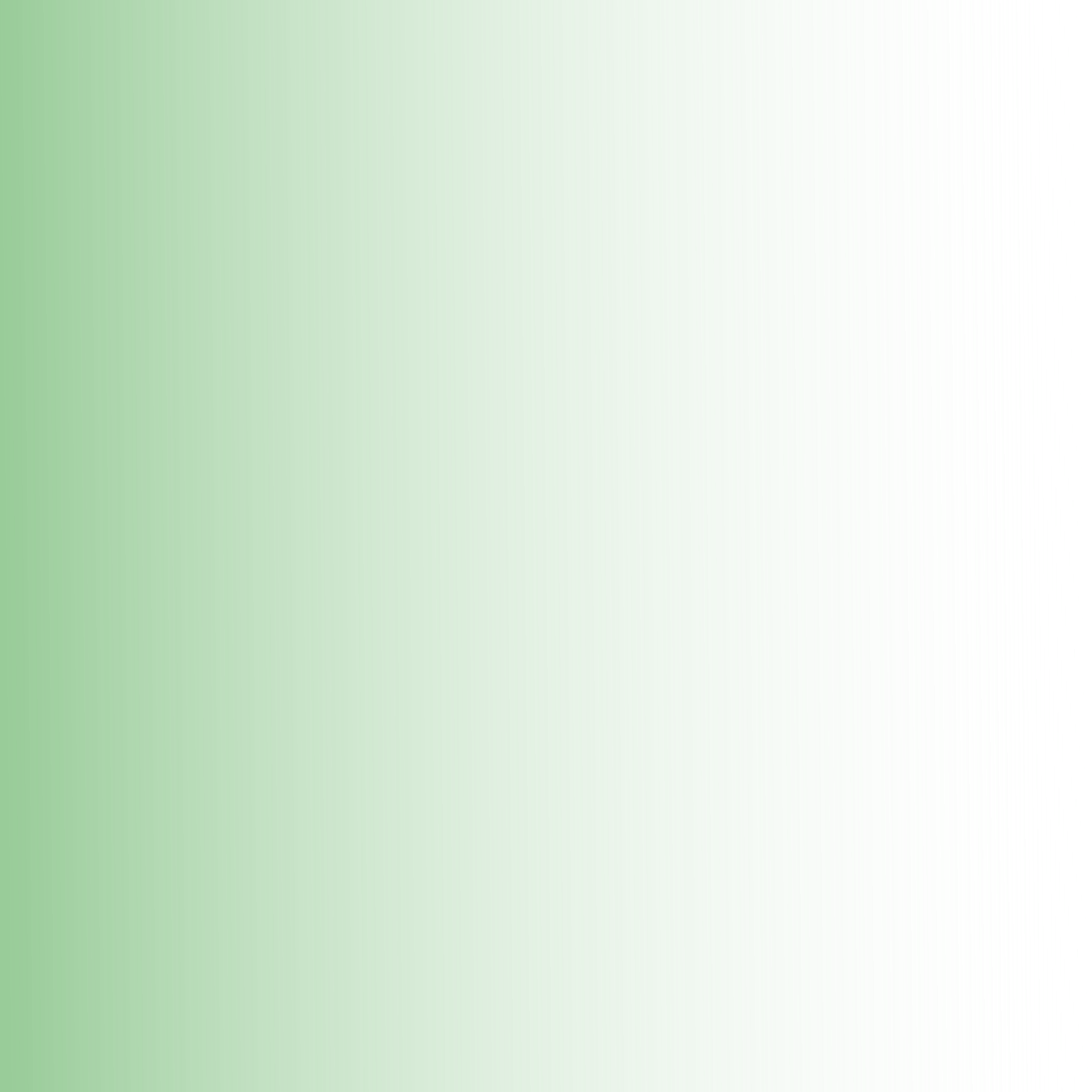 www.retrofeed.eu
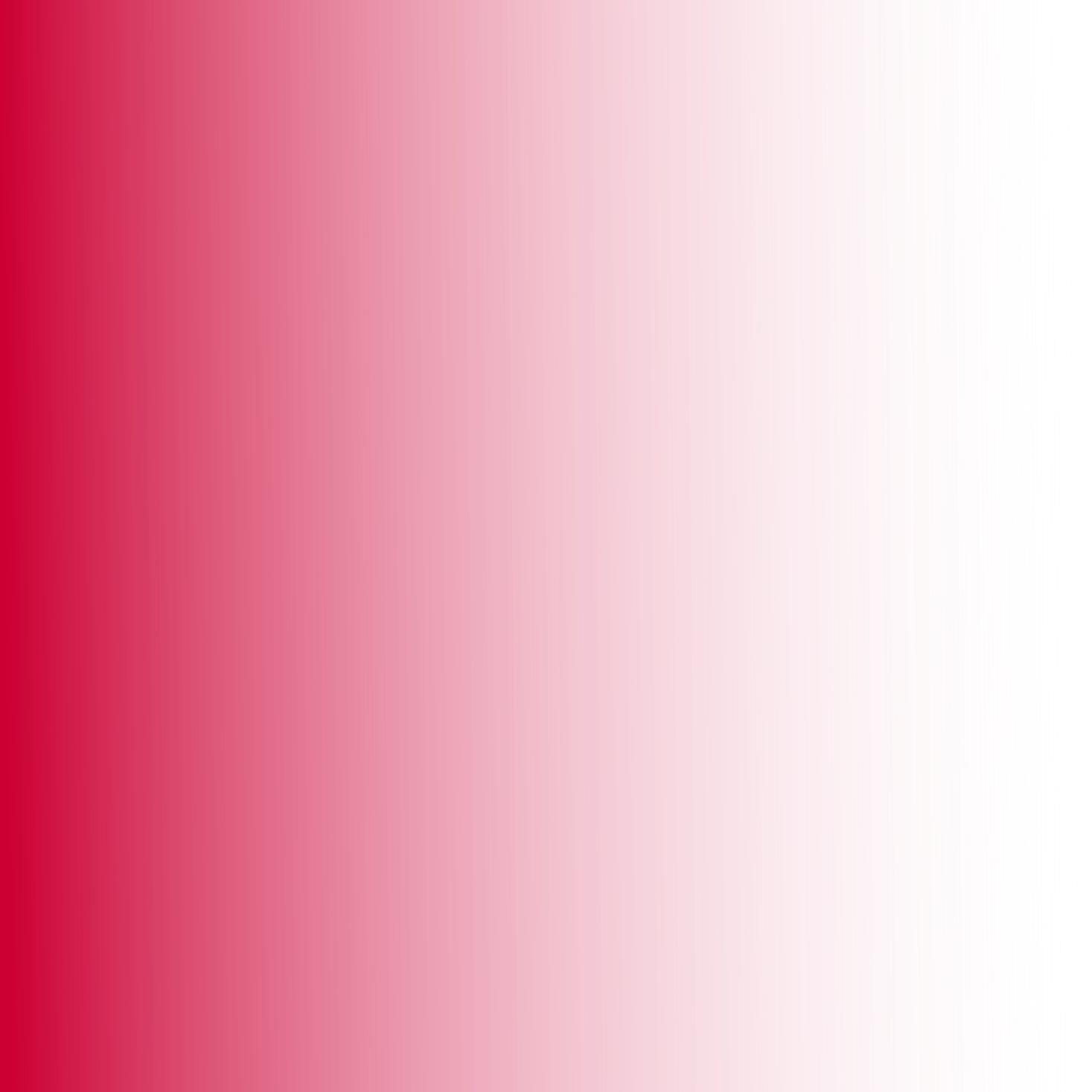 Title of the presentation
Final remarks
Lorem ipsum dolor sit amet, consectetur adipiscing elit. Maecenas varius pharetra ligula, vitae sollicitudin mi volutpat eu. Donec non ante ullamcorper, euismod ex id, finibus lectus.
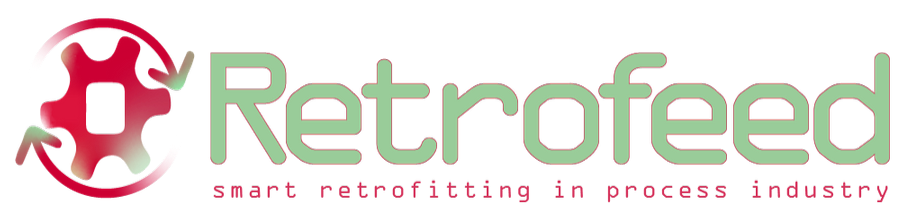 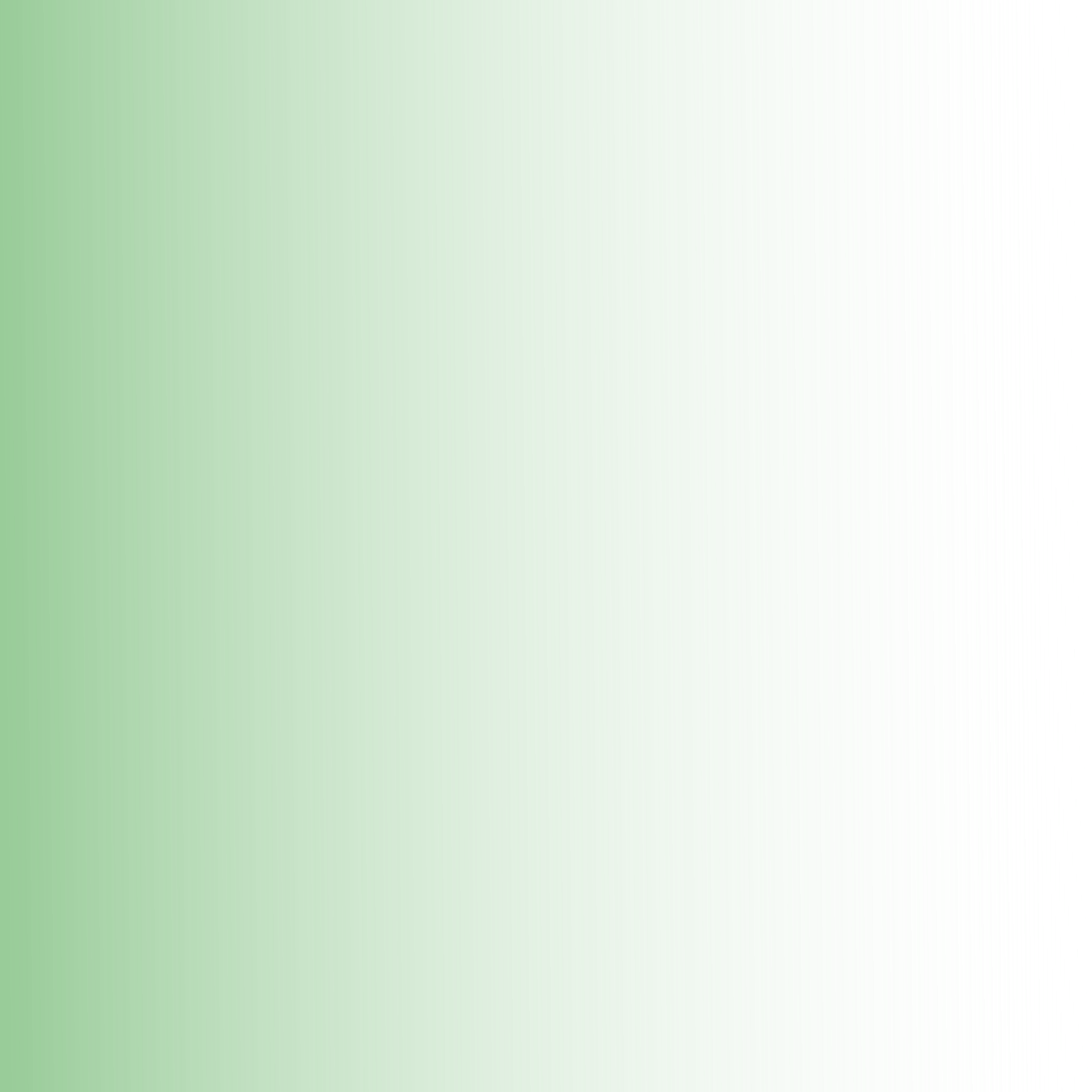 www.retrofeed.eu
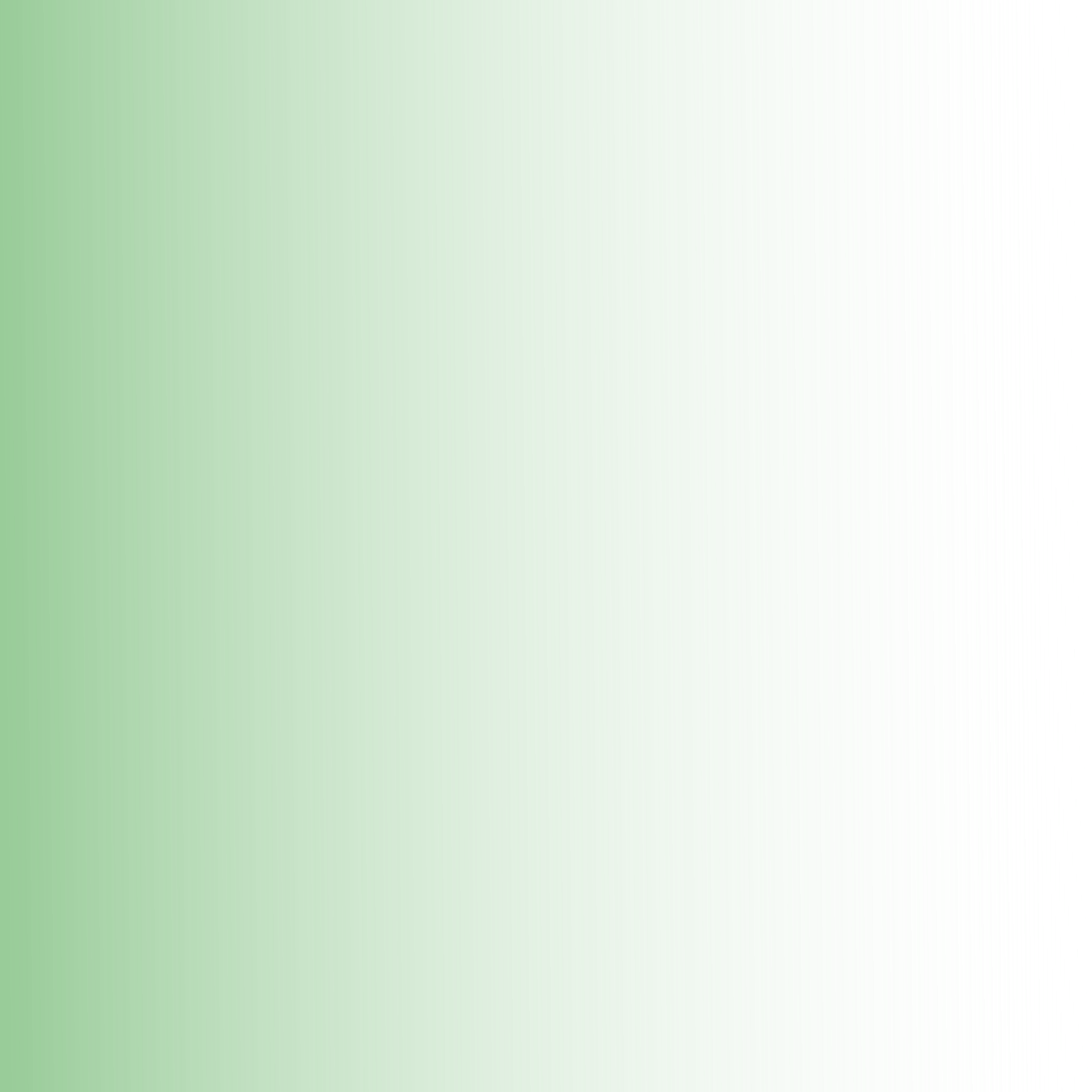 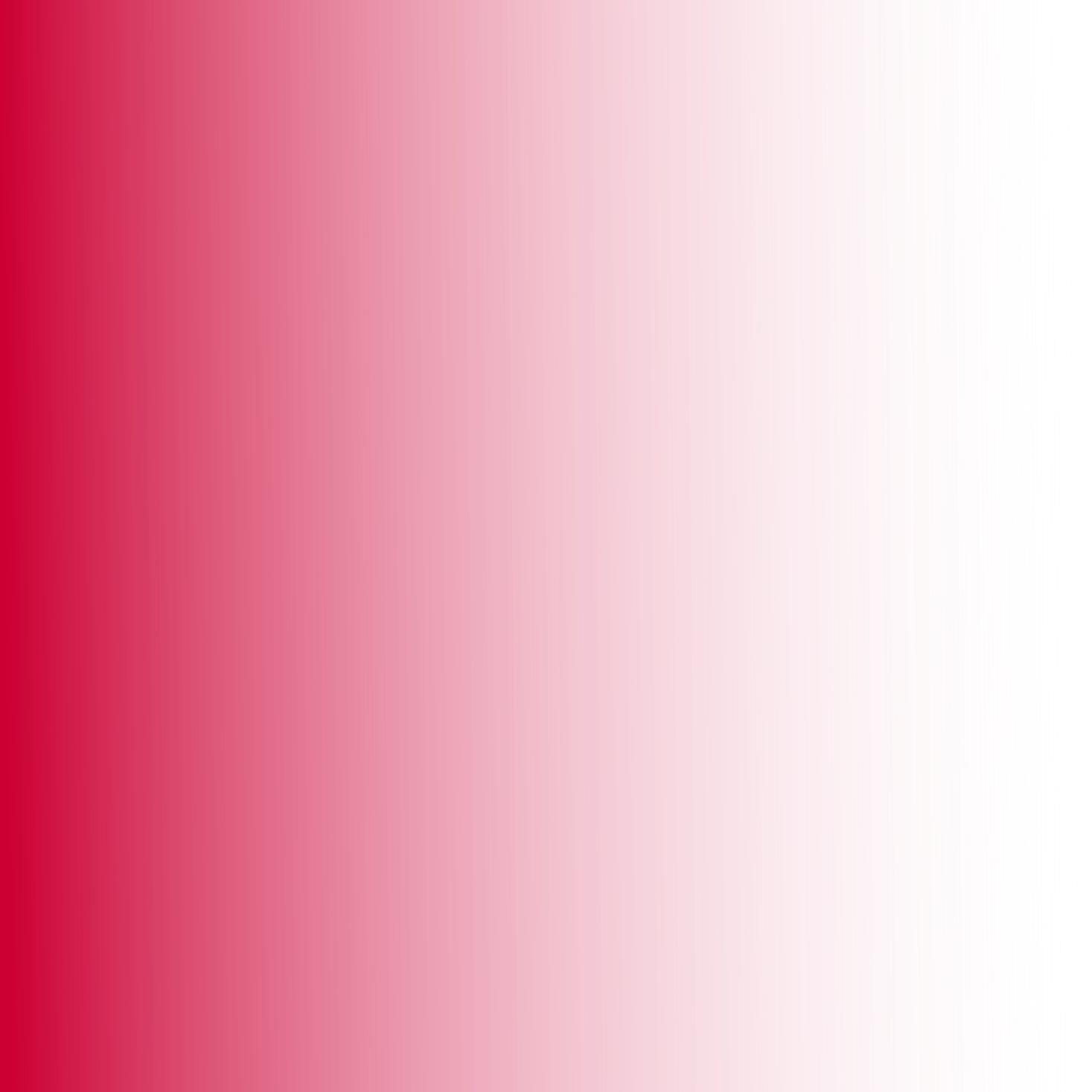 Title of the presentation
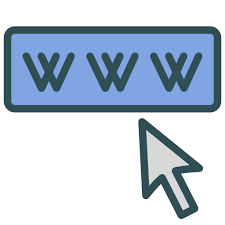 www.retrofeed.eu
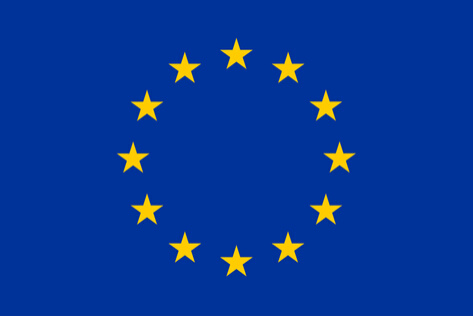 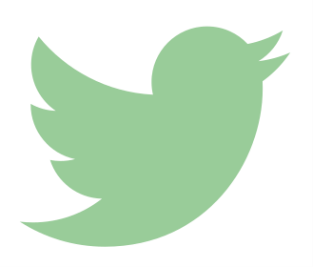 @retrofeedEU #retrofeed
This project has received funding from the European Union’s Horizon 2020 research and innovation programme under grant agreement No 869939. 

The responsibility for the information and the views set out in this presentation lies entirely with the authors. The European Commission is not responsible for any use that may be made of the information it contains.
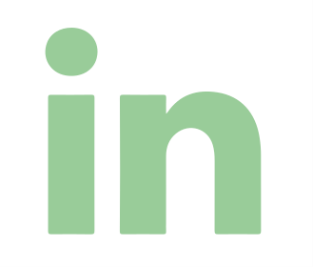 www.linkedin.com/company/retrofeed
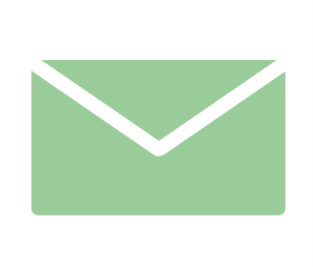 Project coordinator
Ana Isabel Gonzalez Espinosa, Fundaciòn CIRCE
aigonzalez@fcirce.es
www.retrofeed.eu